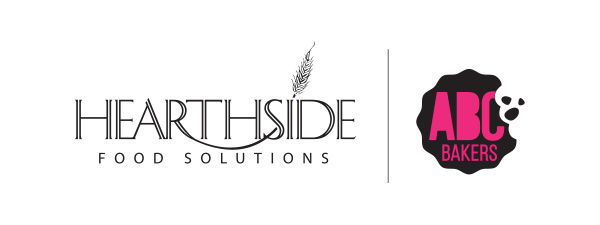 Smart Cookies Volunteer Registration
Volunteer Registration Steps
Register with Council
Confirm your contact information is correct
Receive the registration email
Receive the confirmation email
Be sure you are registered as a Troop volunteer for the  cookie season with your local Girl Scout Council
Confirm that your contact information  in your Girl Scout Council registration, including your email address, is correct
Prior to the start of the cookie season, your Council will send you an email with a link to register as a cookie sale volunteer . The email will be sent from noreply@abcsmartcookies.com
Once you have completed the registration, you will receive a confirmation email . At that point, you will be ready to begin your cookie sale activities in Smart Cookies.
How volunteers register to use Smart Cookies
Receive an email invitation
[Speaker Notes: An email with the link for registering as a volunteer will be sent to you once the Troop has been entered in the Smart Cookies platform by the Council.  
Each Council has unique user access requirements and start dates that govern when registration emails will be sent.   Please consult your Council’s Troop access date and requirements. If you do not receive an email by the date indicated by Council and you meet the Council’s requirements for access,  check your spam filter for an email from no reply@abcsmartcookies.com and then contact your Service Unit Manager or Council Product Sales Staff for assistance.  
Click on the link to start the registration process]
Complete Volunteer Profile
5
[Speaker Notes: Your basic information – including Position, Troop number, Council Name and GSUSA Global ID will be pre-populated in the fields.  
Please contact the Council Registrar if corrections in this area need to be made.
Enter your Contact Information.
In the Profile Info,  enter your First and Last name,  Email – this will be the email you will use at login and the one Council will use to contact you throughout the sale so please verify it is valid.  
Set up a password.  Must be 8 characters or numbers with NO special characters.
Upload your picture if desired
Click Submit to complete the process]
Registration Confirmation – On Screen and email
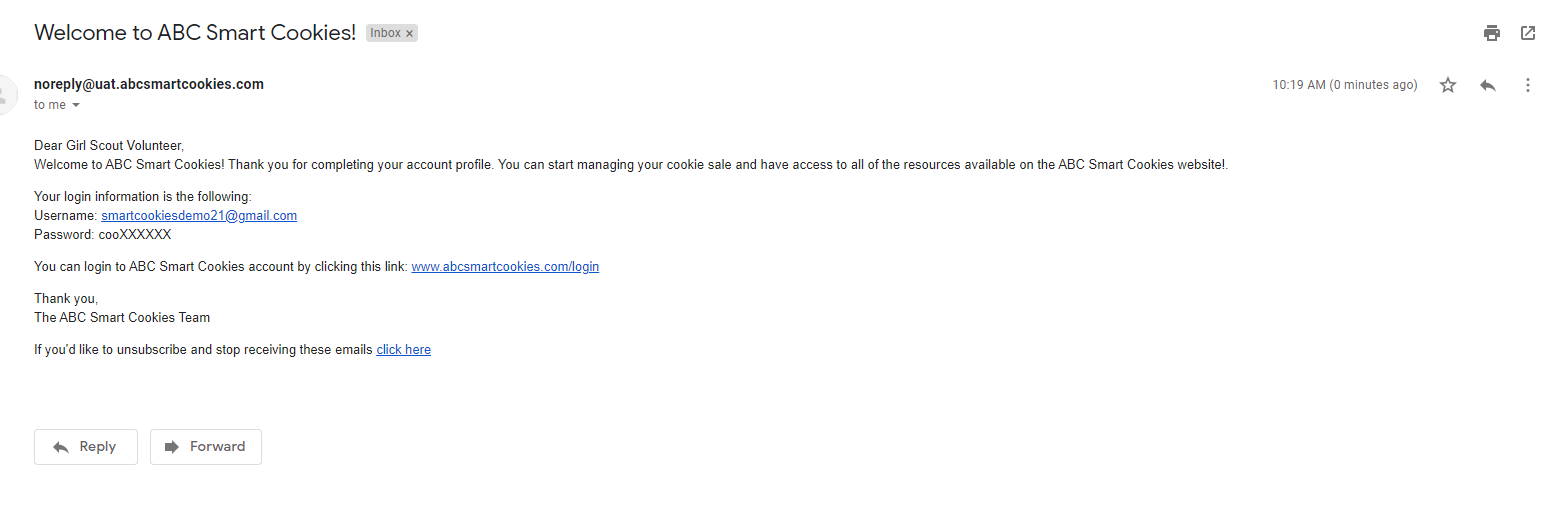 6
[Speaker Notes: (Shown at top) A confirmation message will appear upon successful completion of the registration process.  
(Shown at bottom)-You will receive an email confirming your registration is complete 
Save this email since it will contain your username and password as well as the link to ABC Smart Cookies.]
You are now successfully registered in Smart Cookies!